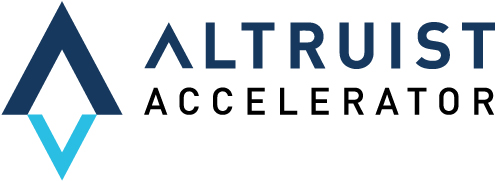 KPI selection & refinement
1
2
3
Business Framework: first cut
Business Plan: second cut
Dashboard: third cut
initial alignment around top-level indicators among leadership and board
four buckets: financial, stakeholder, organizational, impact

KPIs evolve as strategy develops and business plan evolves 
The process of planning data collection and reporting will give new insights.
Copyright © 2021 Altruist Partners LLC